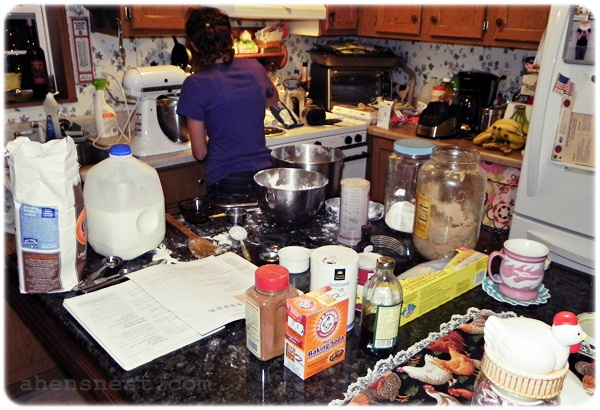 [Speaker Notes: What average American has time to make deserts when they're off and running to get other things done?  How can you satisfy your sweet tooth when you have no time to make what you want? Who wants a mess in their kitchen because of baking?  Sweet Tooth To Go is your number one problem solver for all baking needs.]
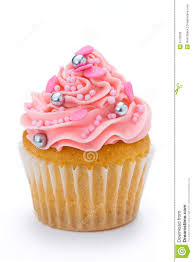 Sweet Tooth To Go
Jazlynn Rodriguez
Sport and Medical Sciences Academy
Hartford, CT.
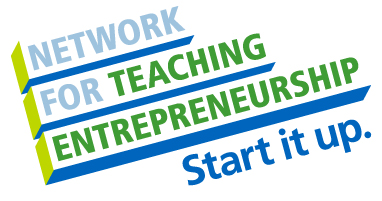 [Speaker Notes: Good morning, my name is Jazlynn Rodriguez, and my business is Sweet Tooth To Go.]
Problem
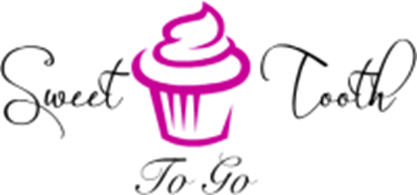 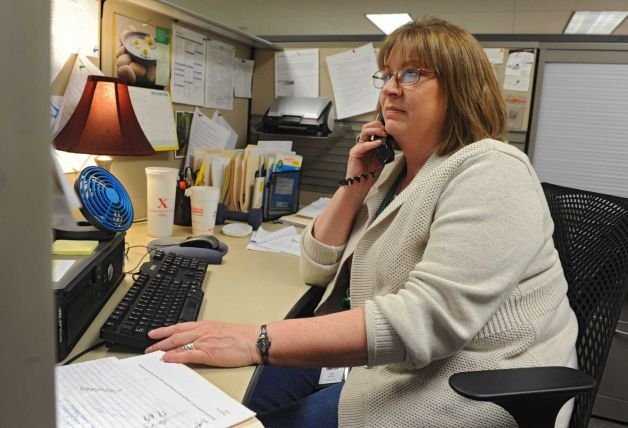 Mess in the kitchen
No time 
Busy
Craving for a small sweet
Americans are become increasingly aware of portion size
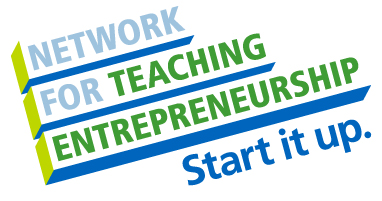 [Speaker Notes: How many of us have experienced a huge mess after backing and are tired of cleaning it up? Well my business will take care of that. We all have had that craving for a small sweet but have not been able to satisfy it because we are busy, at work, or simply have no time. Another problem my business will solve is with portion control. Who can say they only grab one cupcake out of the batch they make at home? Americans are becoming more and more aware of their portion sizes, and one thing that will help you become a step closer to that is my business.]
Solution
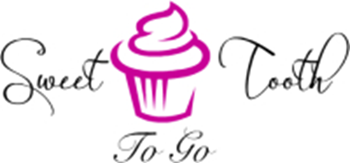 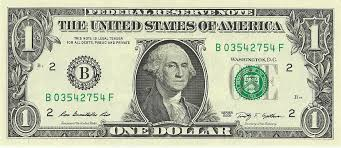 Convenient 
Quick
Inexpensive
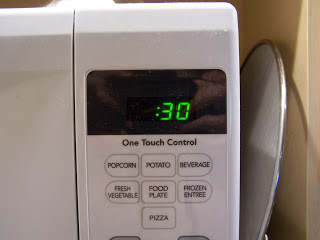 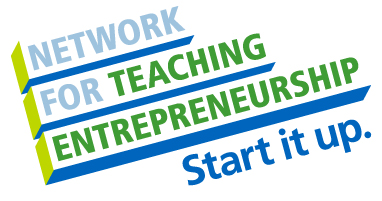 [Speaker Notes: It only takes a couple of minuets to have a freshly made desert in your hands. When you’re at work and want to have a snack by your side the convince of my product is your go to sweet.]
Description of Product
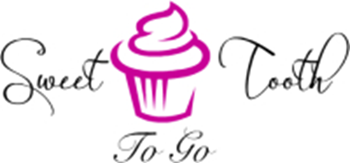 A delectable dessert you can make almost anywhere with just the use of water and a microwave oven
Able to have a freshly made dessert ready in no time when on the go or taking a break at work 
NO need for:
Raw eggs
Milk
Butter
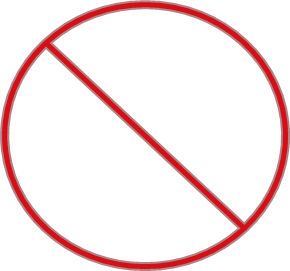 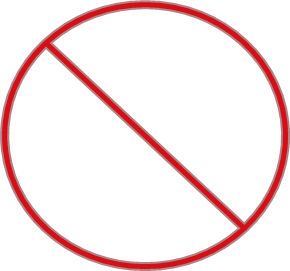 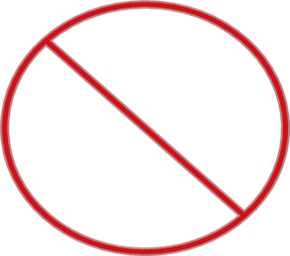 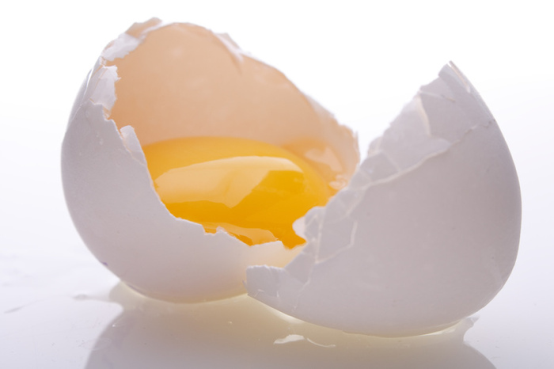 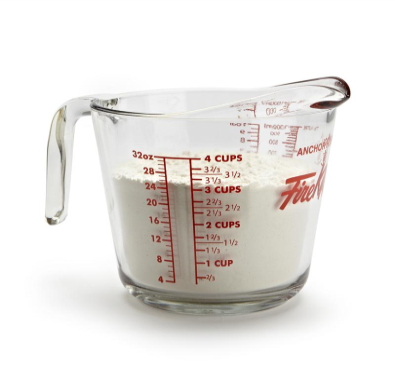 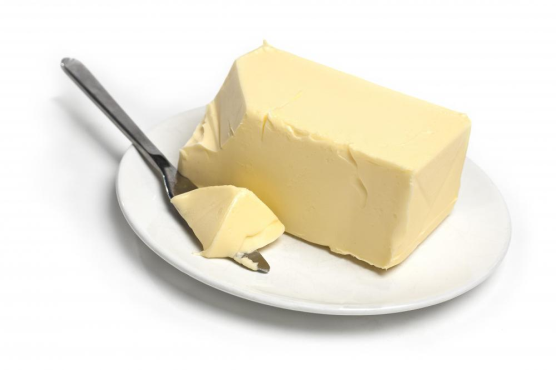 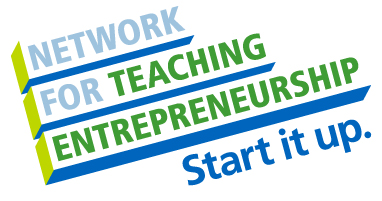 [Speaker Notes: The only thing you will need is water and microwave to have this fresh desert in you’re hands in no time. Just add the proper amount of water and put it in the microwave for the recommended amount of time, and your all done. There's absolutely no need to carry around something that can spoil so easily just to make a desert, for example: eggs, milk, and butter.]
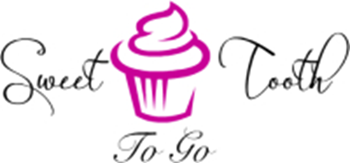 Mission Statement 
The solution to making a quick, easy, 
freshly made desserts without the mess
Social Impact
Portion control
Reusable silicone cups
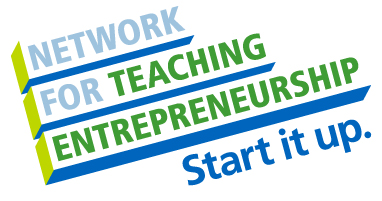 [Speaker Notes: My mission for Sweet Tooth To Go is to provide the best solution to making a quick, easy, freshly made dessert, almost anywhere without the creation of a mess.  The social impact my business will have is with helping people with their portion control and using recycled materials for the packaging of my product.]
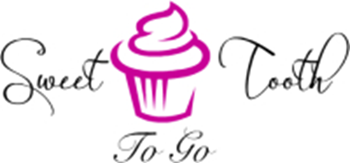 Business Model
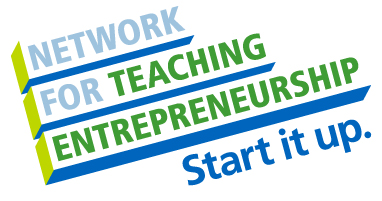 [Speaker Notes: My economics of one unit is one package of 5servings of Sweet Tooth desserts. I chose this unit because I want my customers to have just more then just one serving available to them while they’re on the go. It sells for $16.00. My monthly break even units would only be 4 packages.]
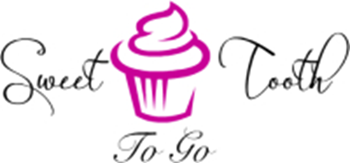 Market Analysis
Total Population
Target Market Size
73,200
Target Market Population
Market Size
(based on
survey)
61,190
1,835
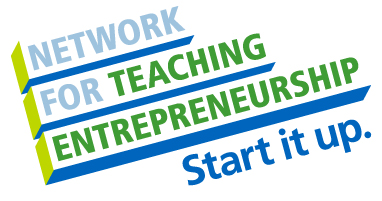 [Speaker Notes: Sweet tooth to go  is in the snack production industry and Americans spend $35 billion dollars on this industry every year
CONCENTRATE ON ABOUT 3% OF OUR TARGET MARKET FOR THE FIRST YEAR
WE CONCENTRATED ON NEW BRITITIAIN CT AND CONCINTRATED ON THOSSE 13  AND OVER who have little or no time like desserts]
Promotion and Sales
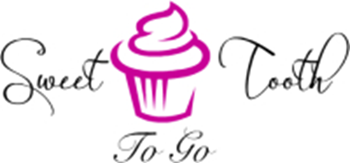 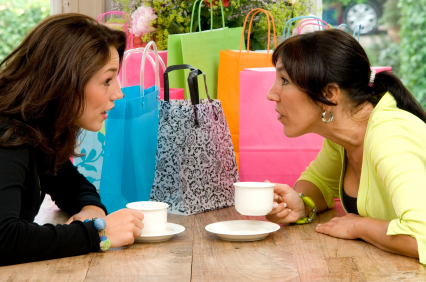 Word of mouth
Business cards
Email advertisement and promotions
Pinterest
Twitter
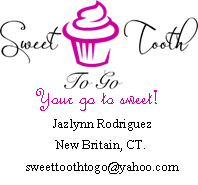 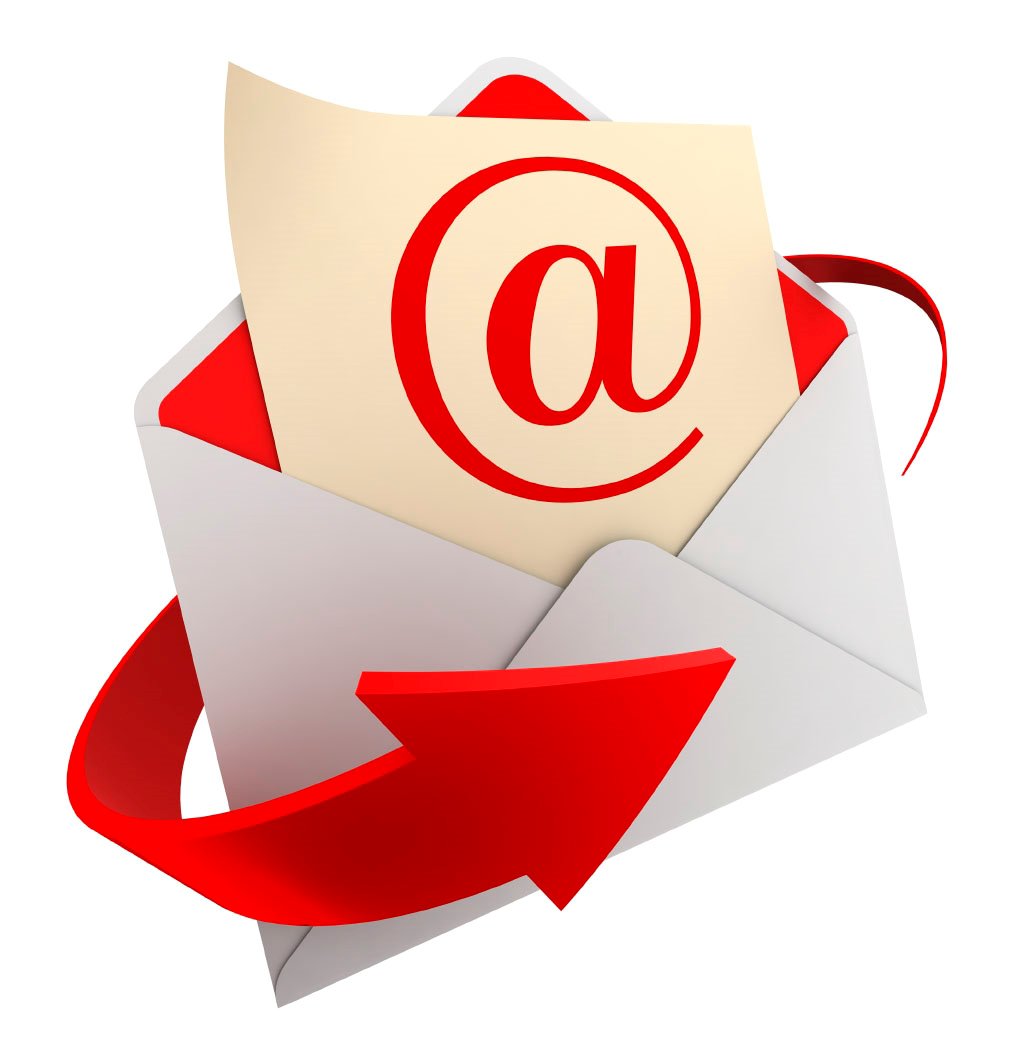 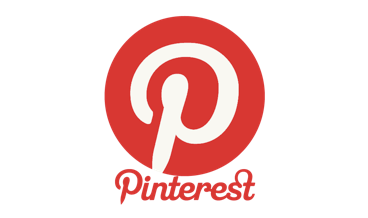 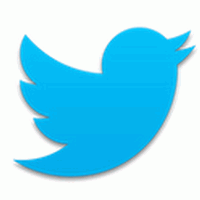 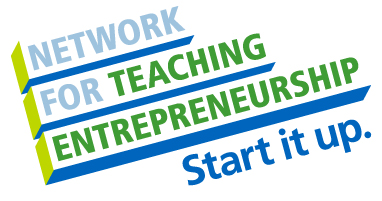 [Speaker Notes: I will reach my target market by 

2 business cards when sent through mail for the consumer when they purchase our product online so they are  able to give one to a friend
.
We will also have emails sent out to our customers and have contest , so say that a survey will be filled out and the 10th one we get back will receive  one of our product-which also comes with business cards

My target market uses Pinterest frequently they're woman who are interested in weight loss, baking, and discovering new things

TWITTER= to introduce the new iteams that will becoming out and to promote our seasonal items forexamople when they are coming out
(# to find baking things)
Announce all new events or products on Twitter
Twitter-based contests to promote your  “You can offer it to anyone who retweets, anyone who direct messages you, anyone who uses your hashtag, or anyone who responds in a short time”]
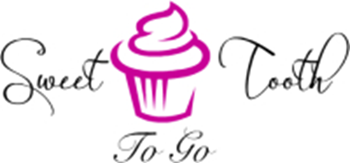 Competition
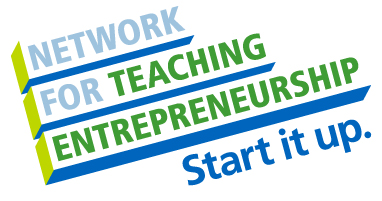 [Speaker Notes: I found 2 competitors, Shirley j and dr. oekther. as you can see their products take more time o make .and that’s because they have bigger servings  Here’s the problem with bigger servings, they don’t help the average American with controlling what they intake, meaning more cal0ooires. My product is closest to that average cupcake size, and takes a lot less time for the American on the go]
Qualifications
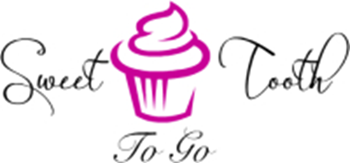 Member of my own target market
Have been baking since the age of 12
Have excellent math skills 
Have taken a Marketing and Entrepreneurship course
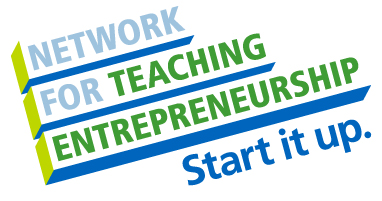 [Speaker Notes: I am a member of my own target market, and have been backing since the age of 12. I am very advanced in math, which allows me to solve proportions and serving sizes. I  have taken an marketing and entrepreneurship class.]
Sales Projections
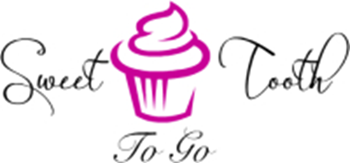 Net Profit
$235
Total Units
228
Gross Revenue
$1,822
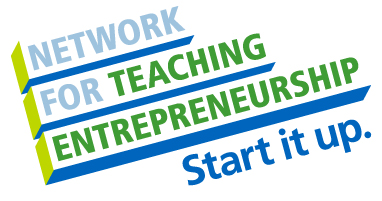 [Speaker Notes: At ….. We have progexcted that we would sell …..packages of cupcakes In the first year our sales increase because we will get more exposer thoughout the year, december is our highest month because sweet ttoth to go can be givin as a gift and many swets and snaks are in offices and lunch rooms.]
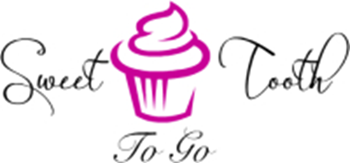 Start-up Funds
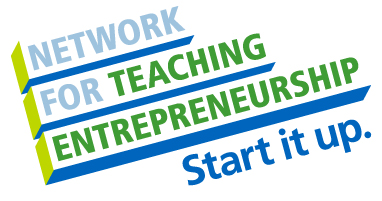 [Speaker Notes: I need $.......to start my business because ……..
I'm going to have 
And I'm going to make sure I have a cash reserve and fixed expenses
My return on investment is 187% and my return on sales is 28%]
Future Plans
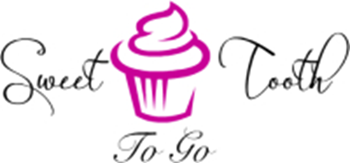 To become operational in 1 year
My product will grow from just making cupcakes to making brownies, cookies, any dessert you can think of
To also sell just the powder mix to my customers
Philanthropy 

5% of Sweet Tooth To Go’s net profit will go to the Scleroderma Foundation
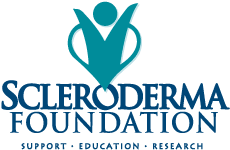 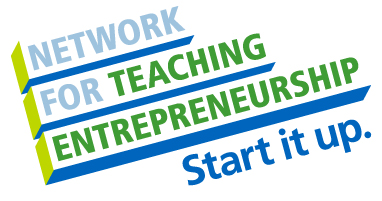 [Speaker Notes: My product will not only create your basic vanilla and chocolate flavored  cupcakes but will also expand to creating a variety of cupcake s with may different flavors. And will also make cookies and any other dessert that we can think of. 
Plans for philanthropy: Scleroderma is a rare chronic tissue disease,  which impacts my family because my aunt is one who has it.]
Your Go To Sweet!
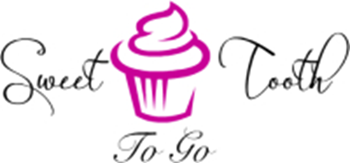 Thank you for your consideration ofSweet Tooth To Go
(website coming soon)
sweettoothtogo@yahoo.com
[Speaker Notes: Your go to sweet! Thank you for your consideration of Sweet Tooth To Go.]